Предоставление финансовой поддержкиФонда ЖКХ на реализацию проектов модернизации систем коммунальной инфраструктуры
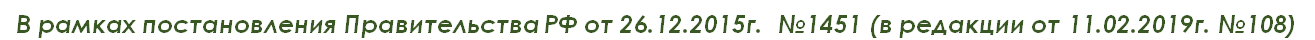 Сердюк Ольга Владимировна
Заместитель Генерального директора
Государственная корпорация – Фонд содействия реформированию ЖКХ
2020
Предоставление финансовой поддержки Фонда ЖКХ
на реализацию проектов МКИ
Участник:
Концессионер
Унитарное предприятие
Доля финансирования проекта за счет средств участника*
Не менее 20%
Условия предоставления финансовой поддержки
Доля финансирования проекта за счет средств Фонда ЖКХ
Не более 60%
Численность населения в каждом из населенных пунктов,
на территории которых реализуется проект
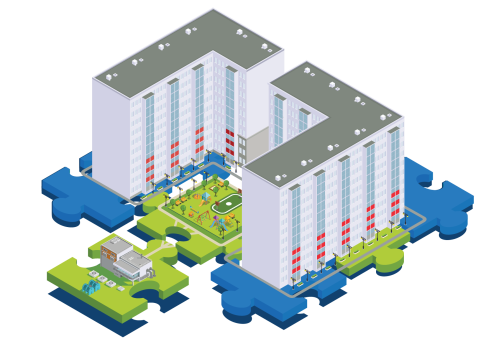 До 500 тыс.чел.
Максимальный срок создания, реконструкции, модернизации
объектов в рамках проекта
Не более 3 лет
Готовая документация по проекту
Наличие проектной документации с положительным заключением  госэкспертизы
*Доля участника проекта и субъекта РФ и/или муниципального образования должна составлять не менее 40%.
Доля субъекта РФ или муниципального образования может быть полностью или частично замещена средствами участника.
2
Короткие сроки коммерческого и финансового закрытия
Предоставление финансовой поддержки Фонда ЖКХ
на реализацию проектов МКИ
Сокращение сроков окупаемости проектов
Со средствами Фонда сроки окупаемости снижаются и составляют:

в сфере теплоснабжения  
  от 6 до 10 лет

в сфере водоотведения 
  от 7 до 15 лет
Возможности для  Частного Инвестора
Принятие решения по проекту МАКСИМУМ в течение 45 ДНЕЙ

Подписание договора о предоставлении финансовой поддержки возможно СРАЗУ после одобрения заявки

Предоставление аванса
   (до 30% от средств Фонда) 
   в течение 5 ДНЕЙ после                  
   подписание договора
3
Предоставление финансовой поддержки Фонда ЖКХ
на реализацию проектов МКИ
ЭКОНОМИЧЕСКАЯ ОБОСНОВАННОСТЬ
ПРОЕКТА
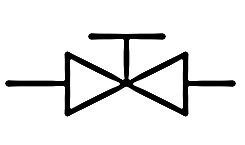 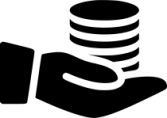 ТЕХНИЧЕСКАЯ ОБОСНОВАННОСТЬ
ПРОЕКТА
Ключевые документы в составе заявок в Банк и Фонд идентичны на 80%
ФИНМОДЕЛЬ
ПЛАН КОМПЛЕКСНОГО РАЗВИТИЯ
СХЕМЫ ТЕПЛОСНАБЖЕНИЯ /
СХЕМЫ ВОДОСНАБЖЕНИЯ И ВОДОООТВЕДЕНИЯ
КОНЦЕССИОННОЕ СОГЛАШЕНИЕ / ИНВЕСТИЦИОННАЯ ПРОГРАММА
ПРОЕКТНАЯ ДОКУМЕНТАЦИЯ + ПОЛОЖИТЕЛЬНЫЕ ЗАКЛЮЧЕНИЯ ГОСЭКСПЕРТИЗЫ
УТВЕРЖДЕННЫЕ ДПР
ПОДТВЕРЖДЕНИЕ НАЛИЧИЯ 
СОБСТВЕННЫХ СРЕДСТВ
АКТ ТЕХОБСЛЕДОВАНИЯ
ПРАВОУСТАНАВЛИВАЮЩИЕ ДОКУМЕНТЫ НА ИМУЩЕСТВО И ЗЕМЕЛЬНЫЕ УЧАСТКИ
ПОДТВЕРЖДЕНИЕ НАЛИЧИЯ 
СРЕДСТВ МЕСТНОГО / РЕГИОНАЛЬНОГО БЮДЖЕТА
Документы, запрашиваемые и  Банком и Фондом в составе заявок на финансирование
4
Предоставление финансовой поддержки Фонда ЖКХ
на реализацию проектов МКИ
1 шаг
Инициаторы проекта ( Концессионер/МУП, Субъект РФ) определяют  необходимость 
привлечения в проект финансовой поддержки Фонда ЖКХ и кредита Банка

Заемщик (Концессионер/МУП) направляет заявку на предоставление кредита в Банк 

Субъект РФ направляет заявку в Фонд ЖКХ о привлечении средств 
государственной поддержки в проект

Банк принимает решение о кредитовании заемщика с отлагательным условием 
(при условии выделения средств финансовой поддержки  Фонда)

Заемщик предоставляет в Фонд ЖКХ  кредитный договор с отлагательным условием 


Правление Фонда ЖКХ принимает решение о софинансировании проекта

Заемщик предоставляет в Банк Соглашение между Фондом ЖКХ и Субъектом РФ 
о выделении средств государственной поддержки на цели реализации проекта
Порядок взаимодействия при совместном финансировании проектов Банком и Фондом
2 шаг
3 шаг
4 шаг
5 шаг
6 шаг
7 шаг
5
Предоставление финансовой поддержки Фонда ЖКХ
на реализацию проектов МКИ
Изменение тарифов на примере проекта
теплоснабжения в Новосибирской области
Обновление объектов коммунальной инфраструктуры, не подпадающих 
	под  действующие госпрограммы

Реализация проектов в малых и средних городах

Средства Фонда позволяют сдерживать  рост тарифов в пределах индекса платы граждан за коммунальные услуги  (ПП № 400 от  30.04.2014 г. «О формировании индексов  изменения размера платы граждан за коммунальные услуги в РФ»)
тыс.руб./Гкал
Возможности для  региона
Тариф 
без средств Фонда
Мониторинг и контроль со стороны Фонда 
	за ходом реализации проектов до ввода объектов в эксплуатацию
Тариф с учетом 
средств Фонда
6
Одобренные Фондом заявки от Субъектов РФ на предоставление финансовой поддержки на реализацию проектов МКИ*
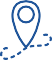 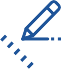 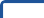 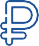 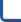 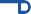 ОБЩАЯ 
СТОИМОСТЬ ПРОЕКТОВ


СРЕДСТВА ФОНДА ЖКХ
8,5 млрд.руб.
ПРОЕКТОВ МОДЕРНИЗАЦИИ КОММУНАЛЬНОЙ ИНФРАСТРУКТУРЫ
34
4,5 млрд.руб.
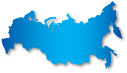 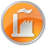 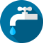 15
ПРОЕКТОВ ВОДООТВЕДЕНИЯ
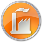 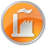 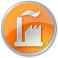 19
ПРОЕКТОВ ТЕПЛОСНАБЖЕНИЯ
СУБЪЕКТОВ
РОССИЙСКОЙ ФЕДЕРАЦИИ
14
* -  накопительным итогом с начала 2019 года (по информации на 10 марта 2020 г.)
7
Планируемые заявки в Фонд от Субъектов РФ*
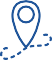 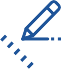 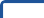 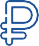 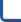 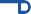 ОБЩАЯ 
СТОИМОСТЬ ПРОЕКТОВ


СРЕДСТВА ФОНДА ЖКХ
20,45 млрд.руб.
ПРОЕКТОВ МОДЕРНИЗАЦИИ КОММУНАЛЬНОЙ ИНФРАСТРУКТУРЫ
89
11,36 млрд.руб.
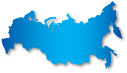 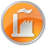 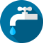 38
ПРОЕКТОВ ВОДООТВЕДЕНИЯ
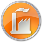 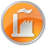 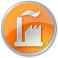 51
ПРОЕКТ ТЕПЛОСНАБЖЕНИЯ
СУБЪЕКТОВ
РОССИЙСКОЙ ФЕДЕРАЦИИ
40
-  по предварительной информации, поступившей в Фонд от субъектов РФ на 10 марта 2020 года (заявки по проектам в Фонд еще не оформлены)

Нераспределенный остаток средств общего лимита средств на модернизацию – 8 815 636 тыс. рублей
8
Приоритеты Фонда ЖКХ как Института развития 
социальной инфраструктуры при финансировании проектов
Повышение качества жизни населения путем повышения надежности и качества работы коммунальных систем 
Восстановление непригодных к эксплуатации систем теплоснабжения и водоотведения  
Увеличение мощностей для развития новых территорий (в т.ч. для переселения из аварийного жилья)
Недопущение резкого роста платы граждан за коммунальные услуги
Социальный эффект
Ресурсосбережение
Снижение энергопотребления  и потребления топливных ресурсов
Экологический эффект
Снижение негативного воздействия на окружающую среду
Снижение эксплуатационных расходов  коммунальных предприятий
Предотвращение сверхнормативных затрат на ликвидацию последствий аварий и экологических катастроф
Экономический эффект
9
СПАСИБО ЗА ВНИМАНИЕ!
Более подробно ознакомится с условиями финансовой поддержки Фонда проектов модернизации коммунальной инфраструктуры можно на сайте Фонда (перейти по ссылке https://fondgkh.ru/napravleniya-deyatelnosti/modernizatsiya-kommunalnoy-infrastruktury/metodicheskie-rekomendatsii/finansovaya-podderzhka-modernizatsii-s-2019-goda-v-ramkakh-postanovleniya-pravitelstva-rf-ot-11-02-2/)
10